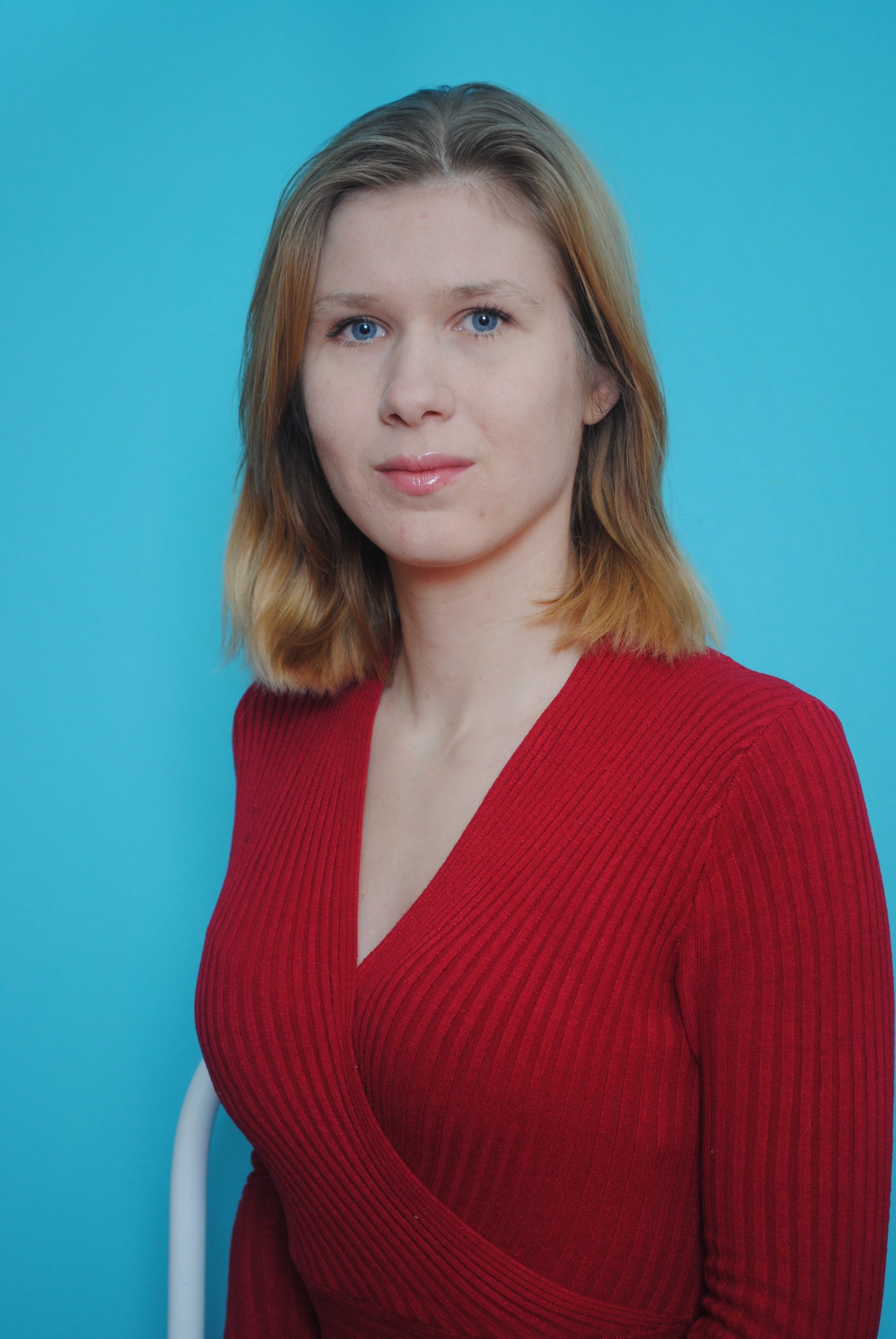 Селянкина Надежда Андреевна
Воспитатель 1 категории
МБДОУ «Детский сад №96 комбинированного вида» 
Кировского района г. Казани
Тема самообразования
«ИКТ технологии в развитии познавательной активности детей старшего дошкольного возраста»


2012-2017 год
АКТУАЛЬНОСТЬ
В настоящее время в нашей стране реализуется Стратегии развития информационного общества, которая связана с доступностью информации для всех категорий граждан и организацией доступа к этой информации. Поэтому использование ИКТ (информационно-коммуникационных технологий) является одним из приоритетов образования. Информатизация системы образования предъявляет новые требования к педагогу и его профессиональной компетентности. Коммуникативная компетентность педагога предполагает способность выстраивать коммуникации в различных форматах: устном, письменном, дискуссионном, визуальном, компьютерном, электронном. 
      Педагог должен не только уметь пользоваться компьютером и современным мультимедийным оборудованием, но и создавать свои образовательные ресурсы, широко использовать их в своей педагогической деятельности.
Ожидаемые результаты
При использовании ИКТ для развития познавательного интереса дети будут активно использовать новые знания в познавательно – речевой, творческой и игровой деятельности, в повседневной жизни.
      Сформируется активное отношение дошкольников к собственной познавательной деятельности в области математических представлений, умение выделять в ней цель, основы и способы достижения, рассуждать о них, объективно оценивать свои результаты.
       Будут созданы условия для усвоения дошкольниками представлений об окружающем мире, обеспечивающие успешное развитие интеллектуальных способностей детей старшего дошкольного возраста.
      Будет сформирована общая готовность к дальнейшему успешному обучению в школе.
      Т. о. использование ИКТ будет способствовать развитию таких интегративных качеств как:
       Способный решать интеллектуальные и личностные задачи, адекватные возрасту.
        Овладевший универсальными предпосылками учебной деятельности.
        Овладевший необходимыми умениями и навыками .
ИННОВАЦИОННОСТЬ
Создание базы презентаций, компьютерных игр, учебно-методических пособий при работе с детьми старшего дошкольного возраста при проектировании занятий по программе МБДОУ «Детский сад №96»
Перспективный план самообразовательной деятельности на время изучения темы
Цель:
Внедрение средств ИКТ (информационные коммуникативные технологии) в учебно-воспитательный процесс для повышение эффективности образовательного процесса детей старшего дошкольного возраста.
Задачи:
познакомиться с новинками  печатной методической, педагогической и предметной литературы и информацией в Интернете;
посещать семинары, конференции, уроки коллег;
принимать участие в дискуссиях, совещаниях, обмене опытом с коллегами;
разработать модель образовательного процесса с использованием ИКТ;
провести открытые мероприятия с детьми с использование ИКТ для анализа со стороны коллег.
Этапы реализации задач:
Организационно – подготовительный этап (2012 – 2013 уч. год).
-подобрать компьютерные игры в соответствии с тематическим планированием на период с сентября 2012 года по декабрь 2013 год;
-подобрать диагностический инструментарий в соответствии с развивающими компонентами познавательного развития ребёнка дошкольного возраста;
- создать справочник библиографической литературы по теме самообразования.
II. Основной этап «внедрение»(с сентября 2013 года по май 2015 года).
-проведение начального и промежуточного мониторинга по выявлению уровня познавательного развития;
- внедрять ИК технологии в непосредственно-образовательную деятельность с детьми старшего дошкольного возраста в области познания раздел «»;
- внедрять ИК технологии в самостоятельную деятельность детей старшего дошкольного возраста в области познания раздел «»;
- внедрять ИК технологии в совместную деятельность с детьми старшего дошкольного возраста в области познания раздел «»;
III. Итогово-аналитический этап (май 2015 г..)
- проведение итогового мониторинга по выявлению уровня познавательного развития;
-провести сравнительный анализ диагностического обследования на предмет эффективности использования ИКтехнологий в познавательном развитии старших дошкольников;
- Творческий отчет на итоговом педсовете МБДОУ №96
IV. Распространение опыта работы (январь 2014  года по январь 2016 года)
Участие в мероприятиях повышающих общественный имидж МБДОУ №96 (семинары, конференции, выступления в СМИ):
Федерального и международного уровня
Республиканского и межрегионального уровня;
Муниципального уровня
МОДЕЛЬ РЕАЛИЗАЦИИ
Повышение 
познавательной
мотивации
Повышение 
социального статуса
дети
Сайт группы
ЭОР
ИКТ
педагоги
Рост достижений
интернет
Сайт ДОУ
родители
Установление контакта,
 открытость, доверие
Профессиональное
общение
ИКТ –  это технологии обмена информацией, коммуникации
Подразумевается использование:
информации в электронном формате: 
текст, видео, аудио, 
анимация, изображение
информационных носителей: 
DVD, CD, флэш-памяти
 мультимедиа: 
игровые компьютерные программы, презентации и др. 
 аудиовизуального оборудования: 
компьютера, ноутбука, 
ЖК-телевизора, проектора, 
интерактивной доски….
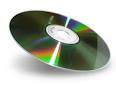 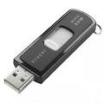 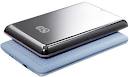 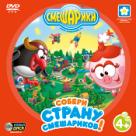 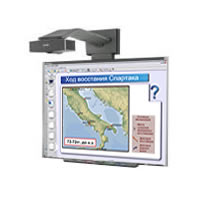 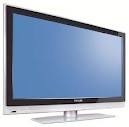 Основные направления развития ИКТ в условиях ДОУ
Использование ИКТ 
не предусматривает 
обучение детей основам информатики и вычислительной техники
Обучение работе на компьютере
Развивающие 
компьютерные
 игры
Средство развития и 
воспитания
ребенка
ИКТ
Аудиовизуальный ряд,
 презентации
Средство 
интерактивного
 обучения
Дидактические 
компьютерные игры
Средство мониторинга
 за усвоением программы
Компьютерные игры
 для индивидуальной
 работы с ребенком
Электронные образовательные ресурсы (ЭОР) - учебные материалы,
 для воспроизведения которых используются электронные устройства
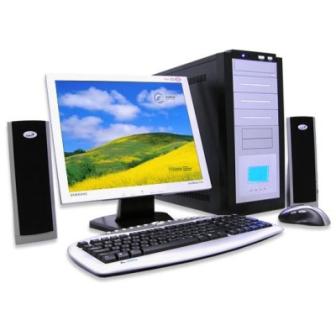 Видеофильмы,
звукозаписи
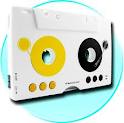 DVD-плэер,
магнитофон
Компьютер
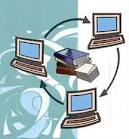 ИКТ как средство интерактивного обучения
Разработка технологий с включением ИКТ
ИКТ как средство сопровождения  программы
Использование ИКТ в ДОУ
ИКТ как средство АСУ
ИКТ как средство
 взаимодействия с социумом
Первоначальный уровень сформированности познавательной активностивности в сташем дошкольном возрасте:
Использование ИКТ.
Проектные технологии
 Привлечение ресурса Интернет непосредственно на уроке;
 Привлечение ресурсов Интернет при подготовке к урокам, мероприятиям;
Действующий сайт ДОУ;
Работа в Интернет-сообществах.
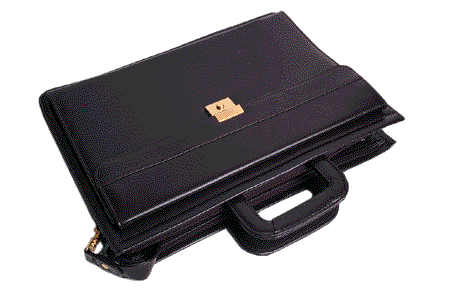 Внедрение в учебно-воспитательный процесс интерактивных технологий.
Что дает применение интерактивных бесед?
1. Интенсификация мероприятия (беседы)
2. Повышение интереса и мотивации
3. Индивидуализация воспитания
4. Эффективность подачи материала
5. Неограниченные ресурсы
Обостряется восприятие
Различные каналы восприятия
Текст
Видео
Воспитанник
Звук
анимация
графика
Качество учебно-воспитательного процесса
персональные
задания
Электронные
 ресурсы
Компьютерное
 моделирование ситуации
Разнообразие дидактических материалов
Мгновенная  реакция на «затронувший душу» материал.
Индивидуальная воспитательная траектория
Мультимедиа беседа
Эффективный учебно-воспитательный процесс
Электронные книги, 
энциклопедии, 
презентации, 
он-лайн тесты, 
моделирующая среда
Диагностики познавательной деятельности старших дошкольников:
ПРОЕКТЫ С ИСПОЛЬЗОВАНИЕМ ИКТ ТЕХНОЛОГИЙ  ДЛЯ СТАРШЕГО ДОШКОЛЬНОГО ВОЗРАСТА
ФЦКМ
ФЭМП